Создание музыки с помощью программы FL studio 20
Подготовил: Прокопьев Никита, ученик 11 А класса
Руководитель: Паташева А.С., учитель информатики
Актуальность:
Музыка – это неотъемлемая часть нашей повседневной жизни.
Музыку можно создать самыми разными способами.
В музыкальной индустрии не обходятся без информационно-коммуникационных технологий.
Объект исследования:
звуковой редактор FL studio 20
предмет исследования:
процесс создания музыкальной аранжировки в программе FL studio 20
Методы  исследования:
поиск и изучение информации по заданной теме, изучение программы FL studio 20, обобщение и анализ
Гипотеза:
не имея музыкального образования возможно с помощью звукового редактора FL studio 20 создать музыкальную аранжировку
цель:
рассмотреть возможности создания музыки в программе FL studio 20 и создать собственный бит
задачи:
дать понятие компьютерной музыки;
охарактеризовать программу FL studio 20;
создать и обработать в программе FL studio 20 мелодию;
сделать обоснованные выводы по результатам проведенного исследования.
Компьютерная музыка – это
музыка, которая создается с помощью тех или иных музыкально-компьютерных технологий
связанна со звуком, цифровой обработкой звука, цифровым синтезатором звуков
музыка XXI века
разнообразие  звуков и способов исполнения
Музыкальные компьютерные технологии
написание нотного текста и работа с ним – это создание алгоритмов;
основные понятия музыкальной теории выражаются посредством чисел или числовых рядов;
ряд музыкальных «операций» легко выражается через математические         формулы как функции
FL studio – это
программа, являющаяся цифровым аналогом настоящих музыкальных студий и студий звукозаписи
18 декабря 1997
выпущена в виде драм-машины
интерфейс
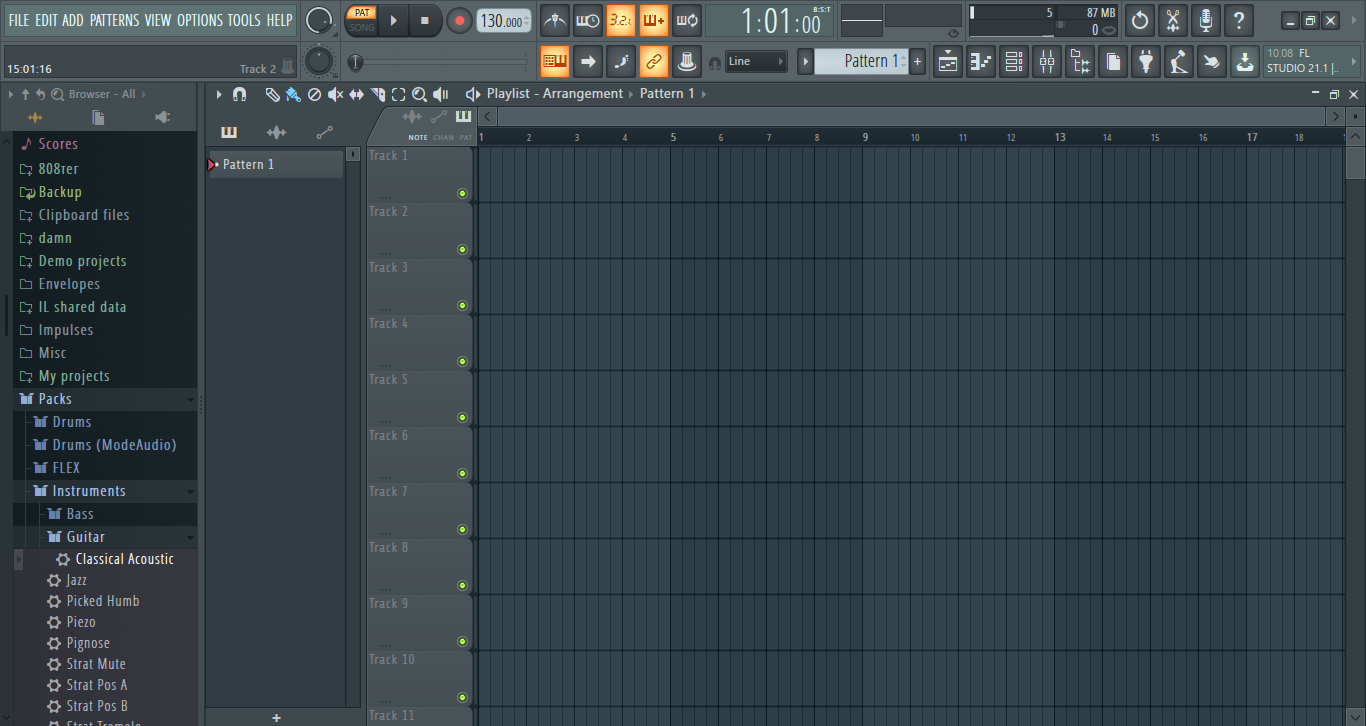 Playlist
интерфейс
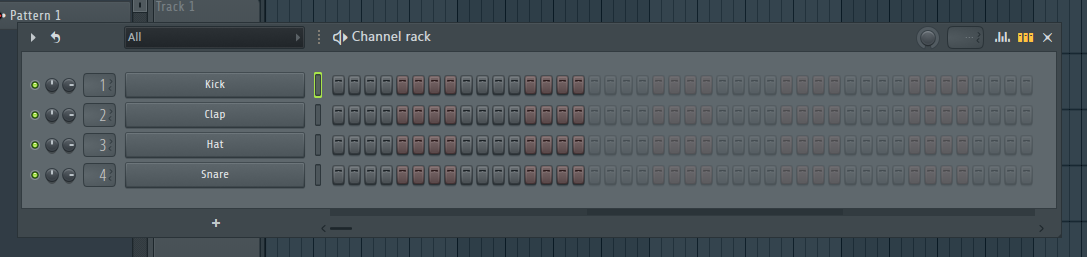 Pattern
интерфейс
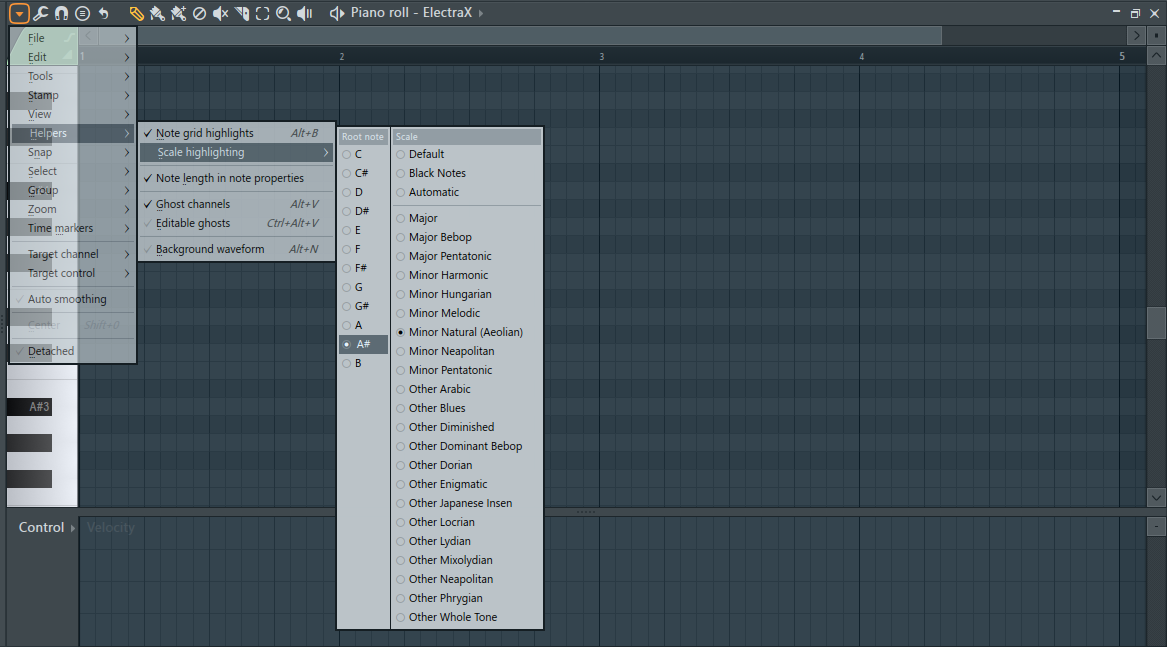 Piano roll
интерфейс
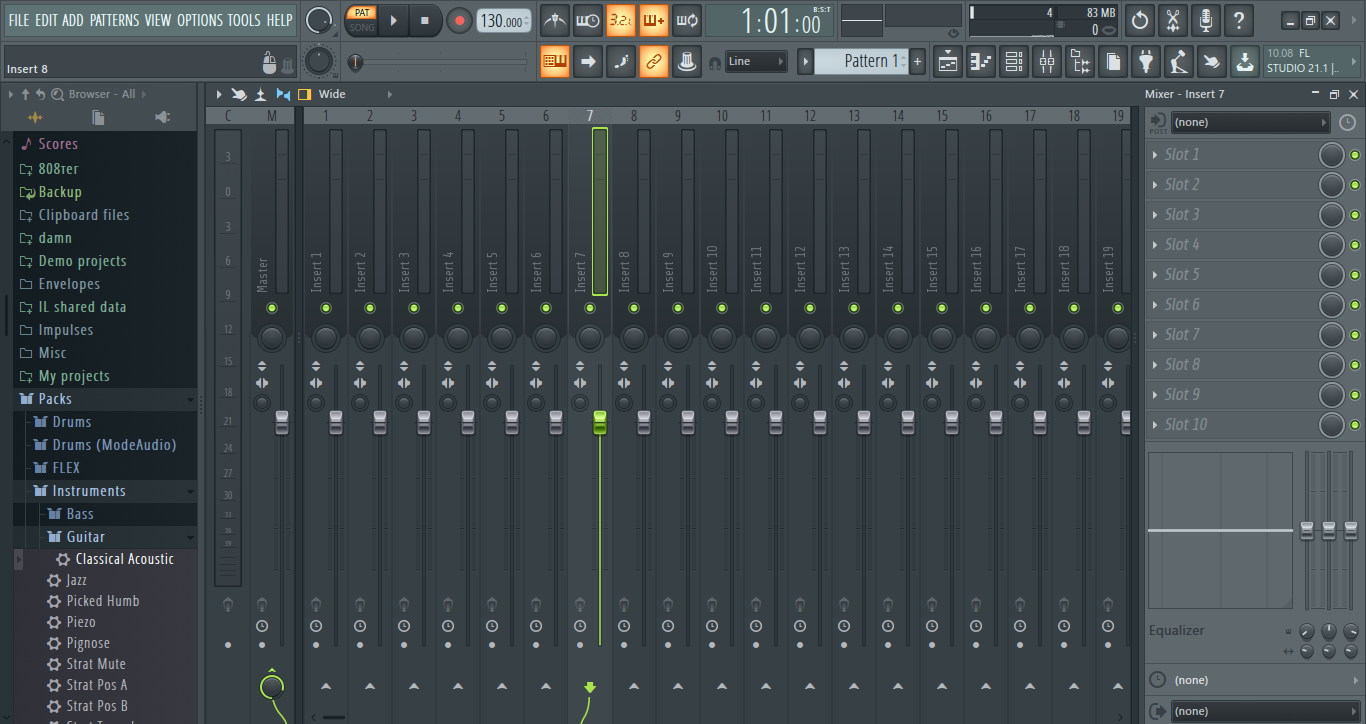 Mixer
Создание и обработка мелодии
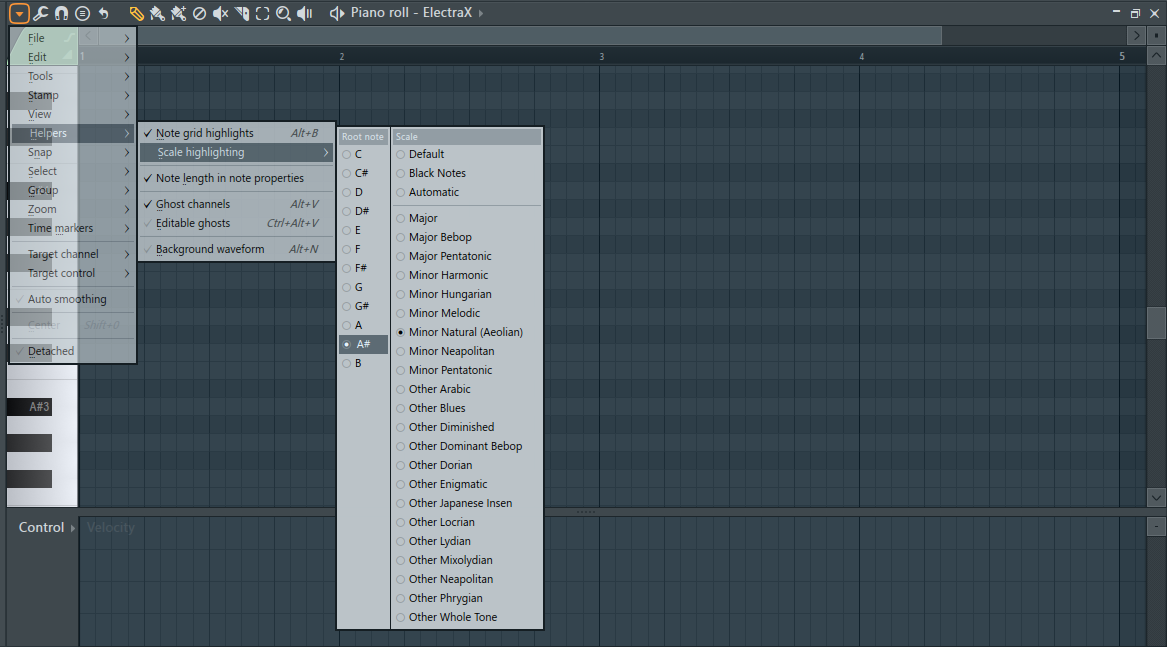 1. Выставляем темп и тональность
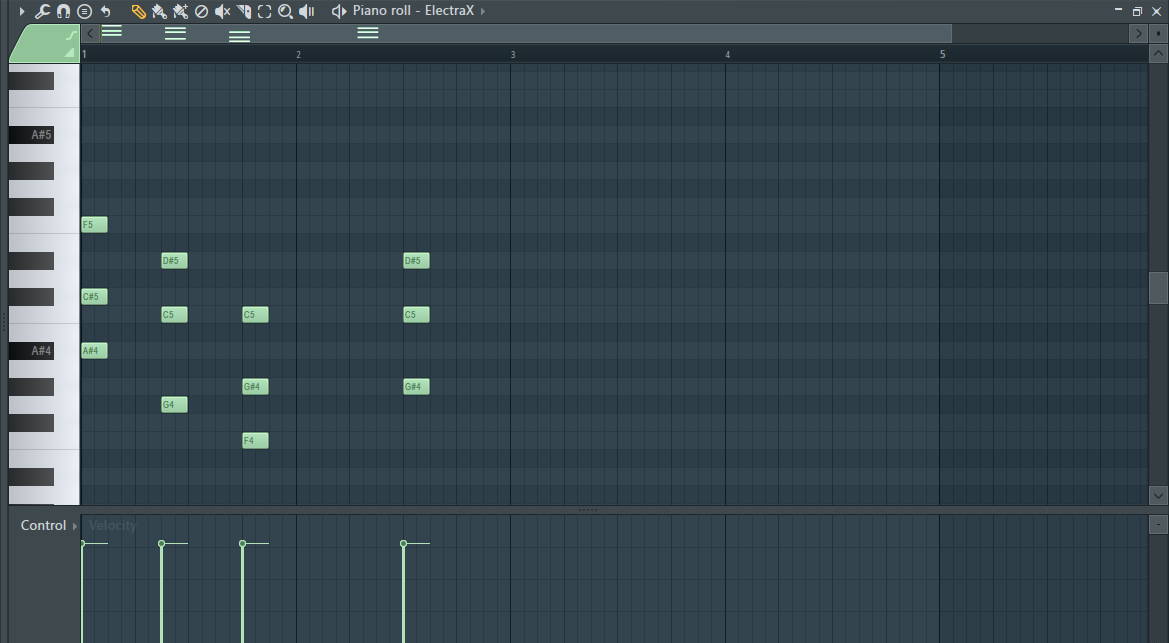 2. Выставляем корневые ноты
Создание и обработка мелодии
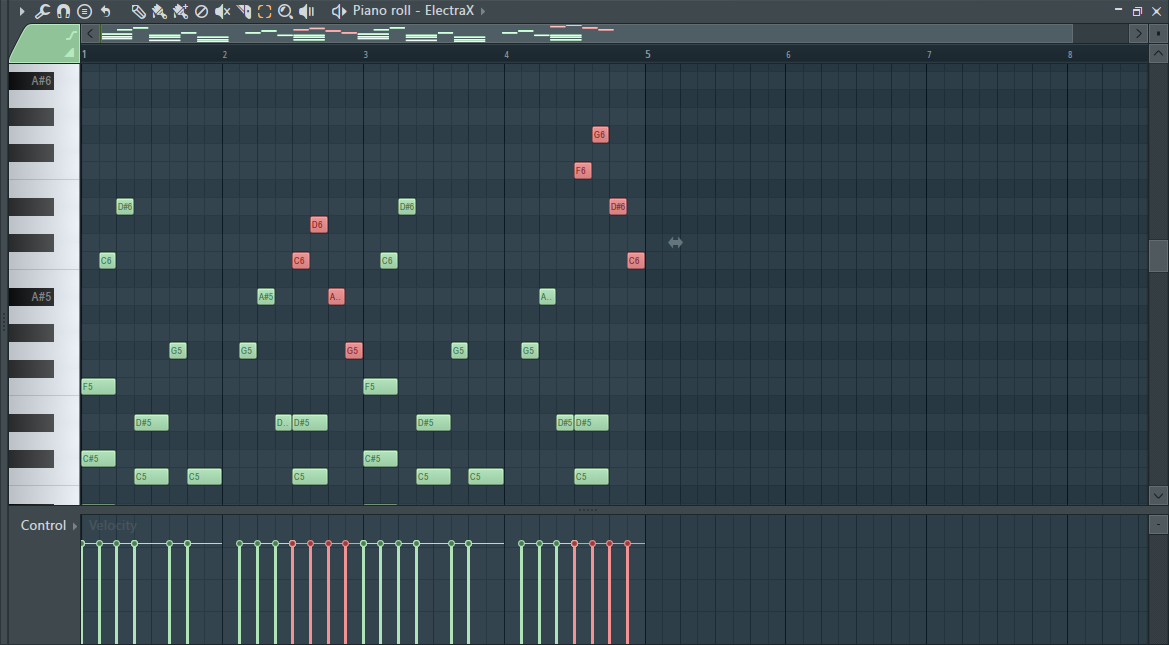 3. Строим дополнительную мелодию
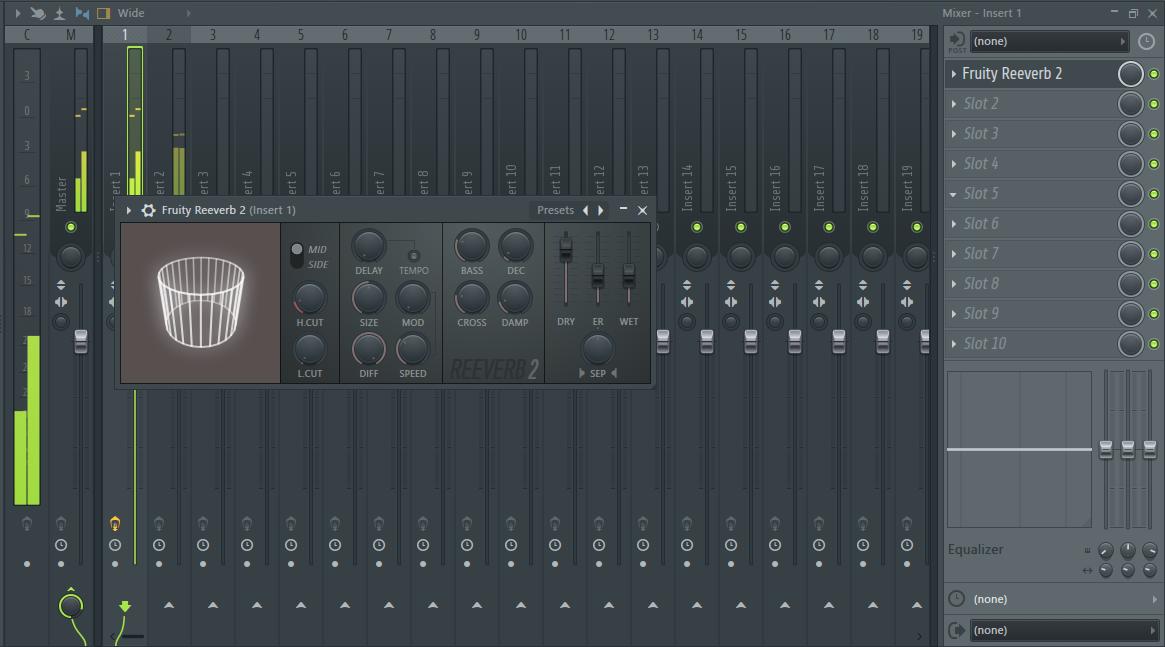 4. Обрабатываем мелодию
Драм партия и структура мелодии
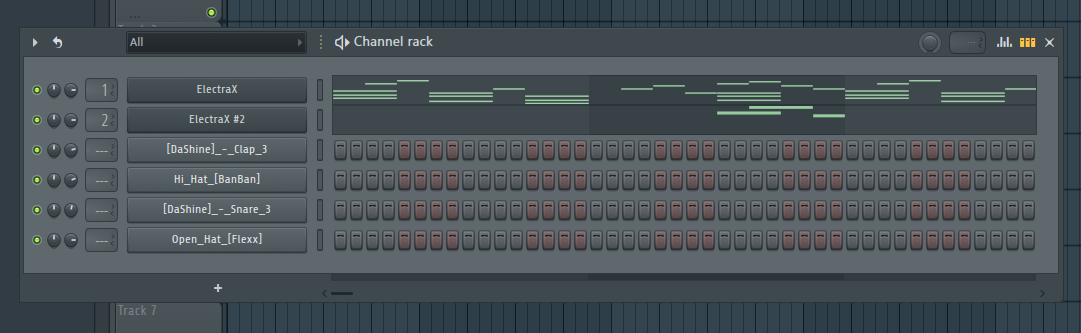 Используем следующие звуки: clap, 
hi-hat, snare, open-hat и bass
Драм партия и структура мелодии
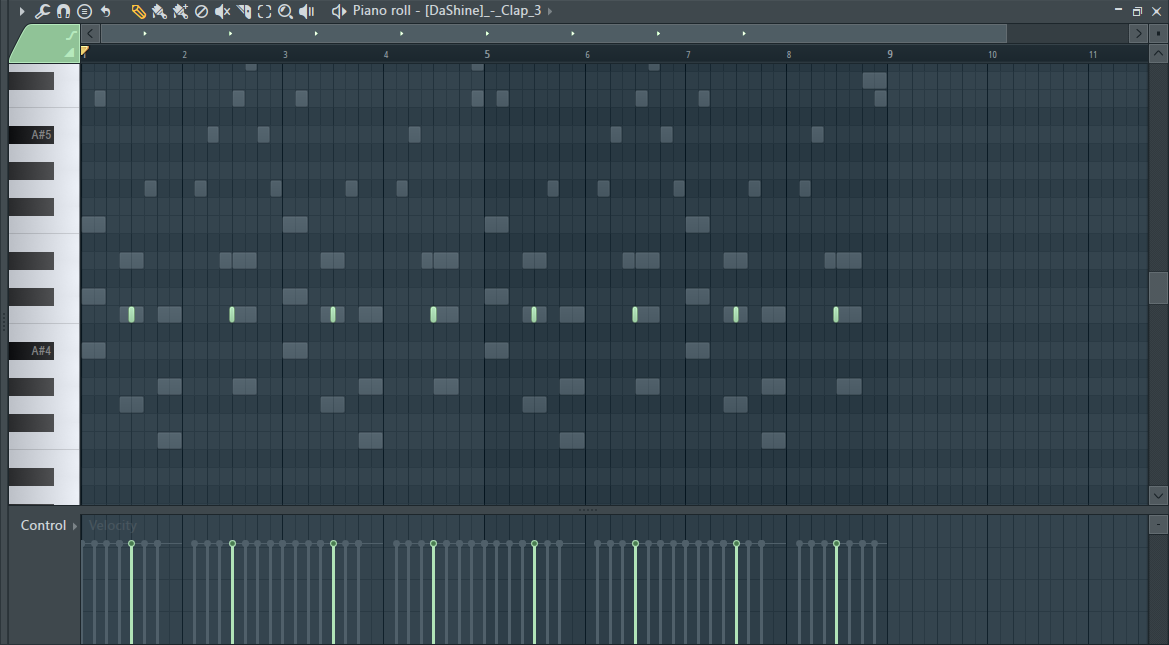 Партия clap
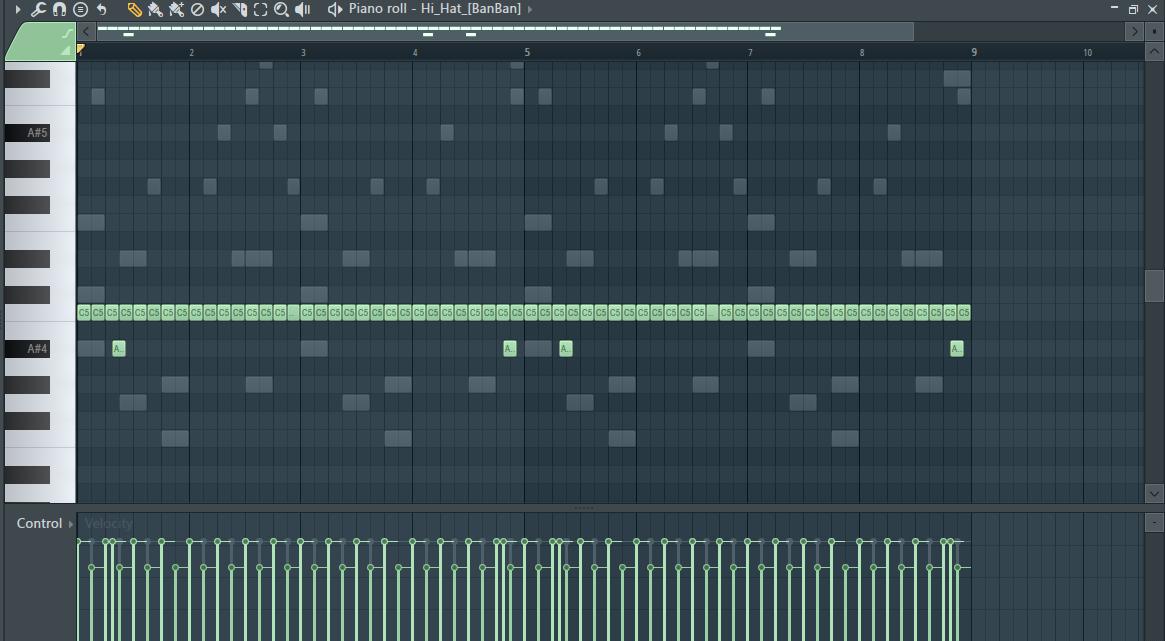 Партия hi-hat
Драм партия и структура мелодии
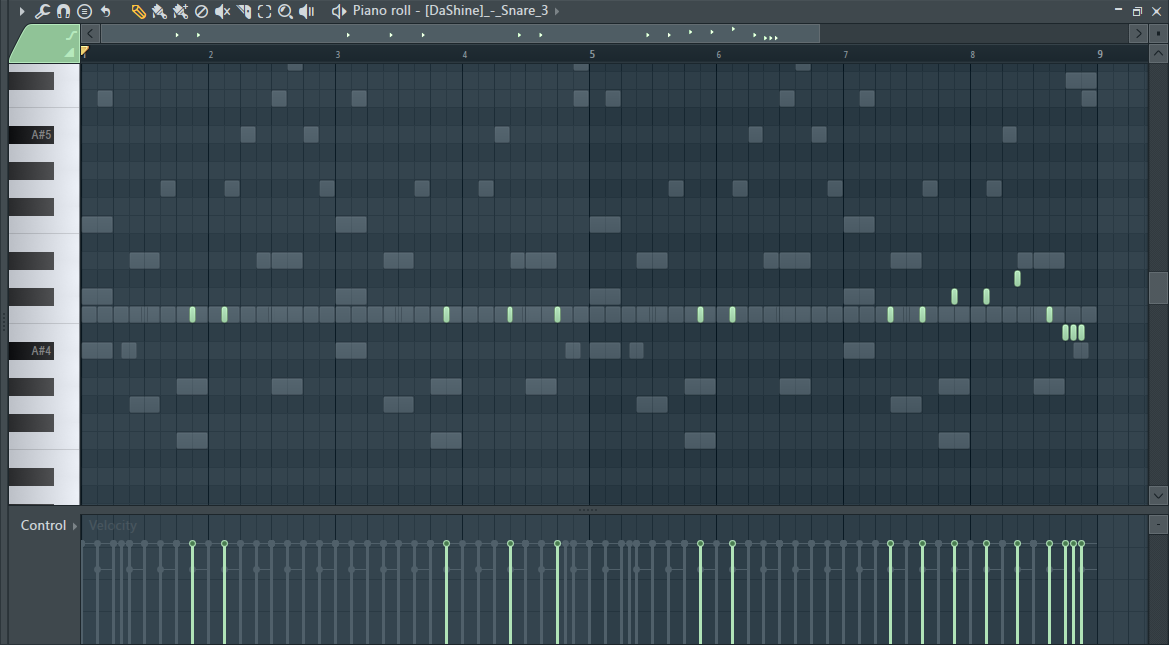 Партия snare
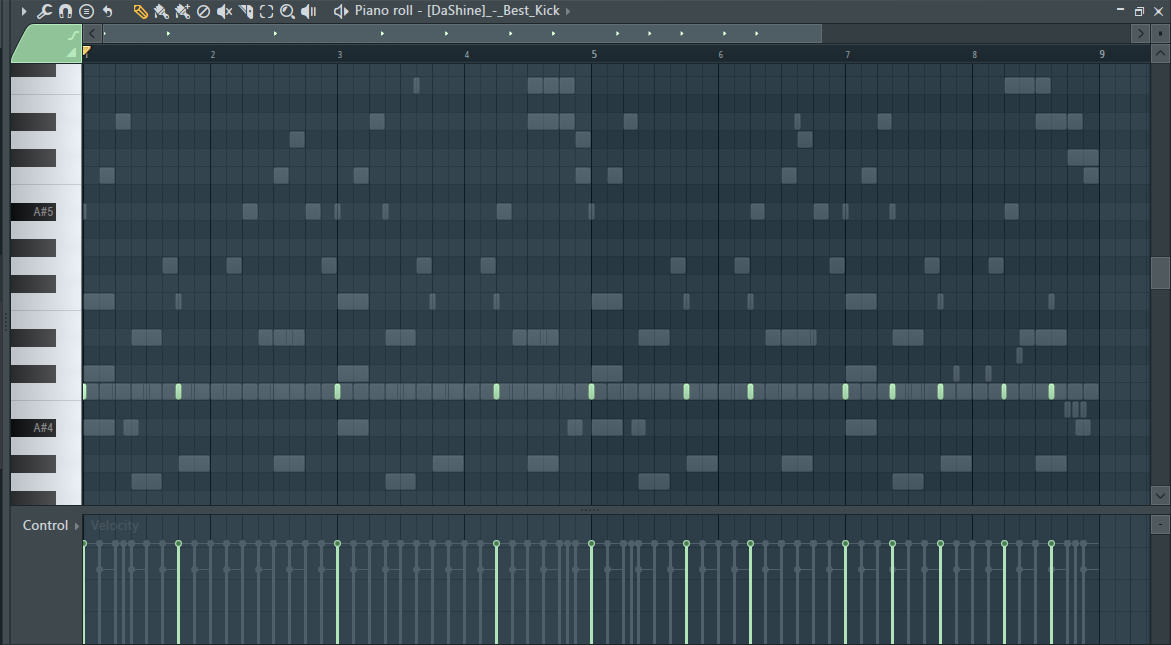 Партия  баса
Драм партия и структура мелодии
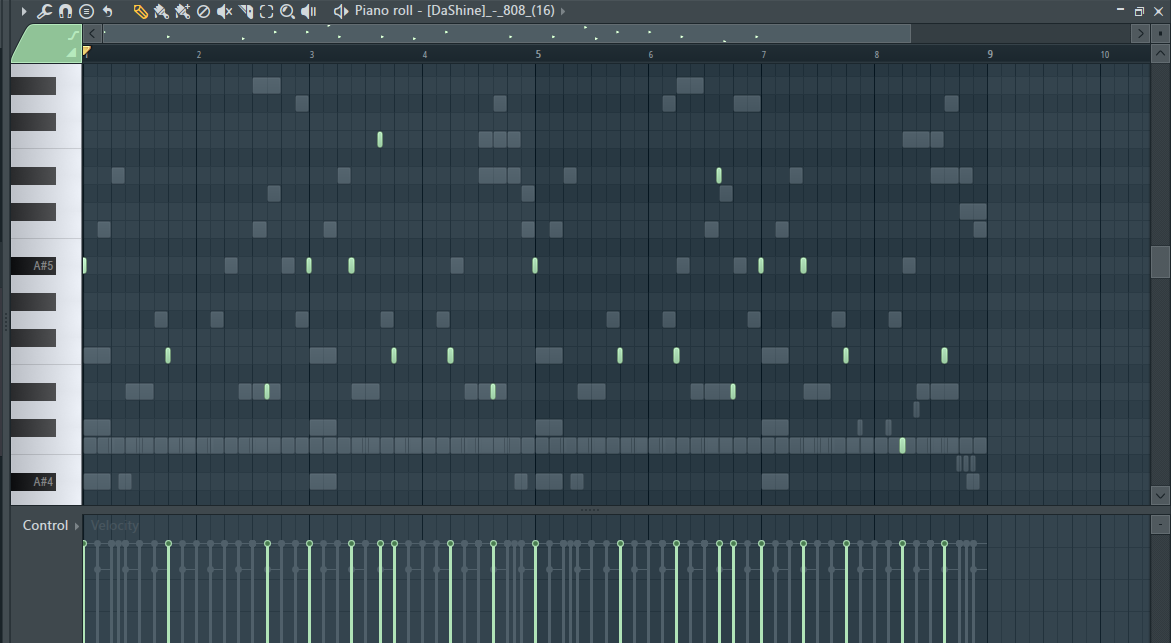 Партия Kick
Драм партия и структура мелодии
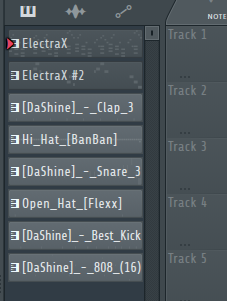 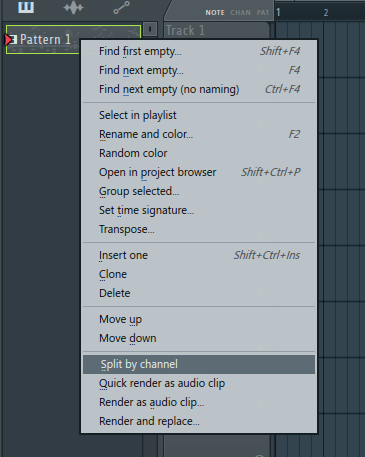 результат
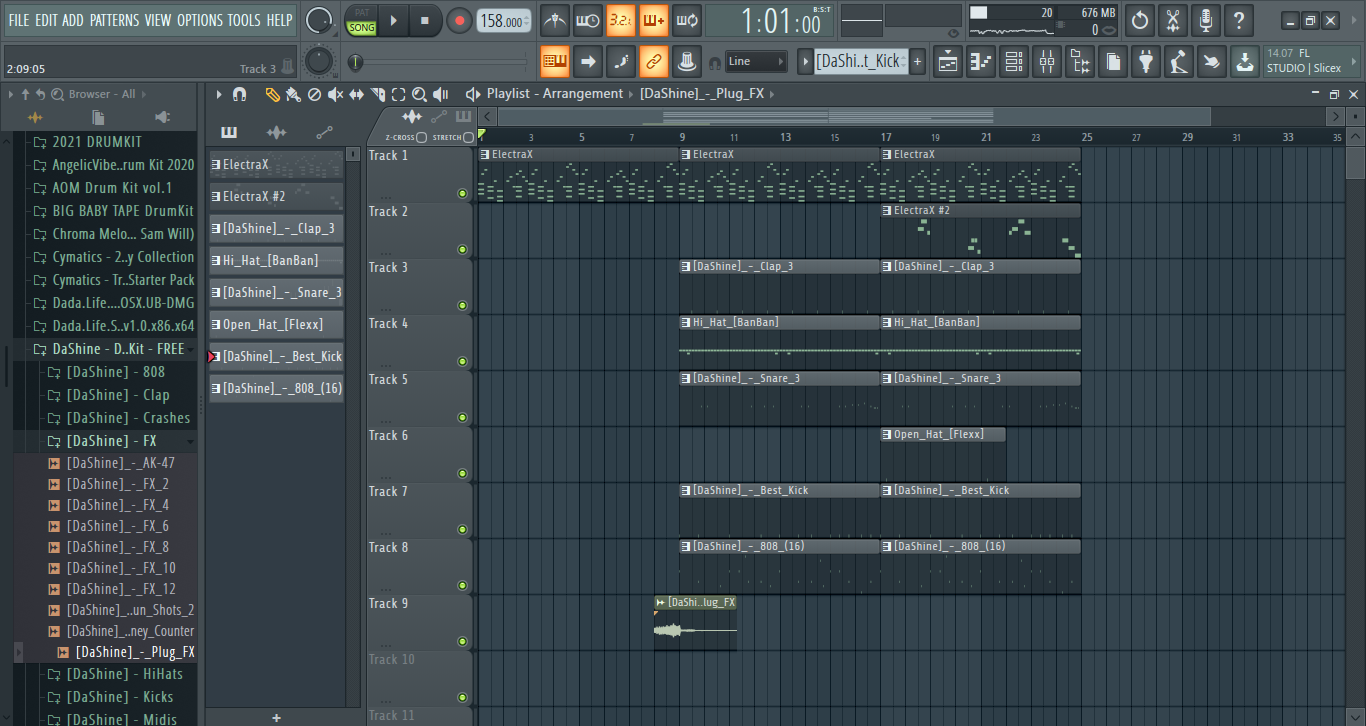 Выводы
выяснили как устроена программа FL studio 20
узнали как и с помощью каких элементов создается музыка в программе FL studio 20;
определили порядок постановки и расстановки звука, благодаря которому и получаются качественные биты;
создали в программе FL studio 20                 мелодию
Создание музыки с помощью программы FL studio 20
Подготовил: Прокопьев Никита, ученик 11 А класса
Руководитель: Паташева А.С., учитель информатики